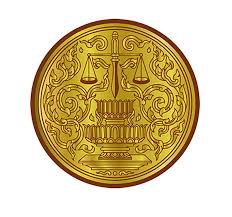 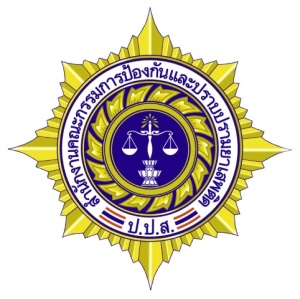 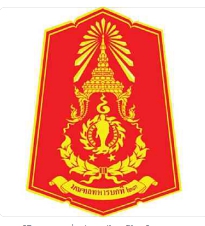 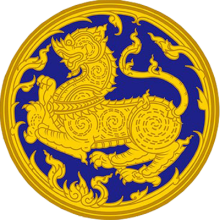 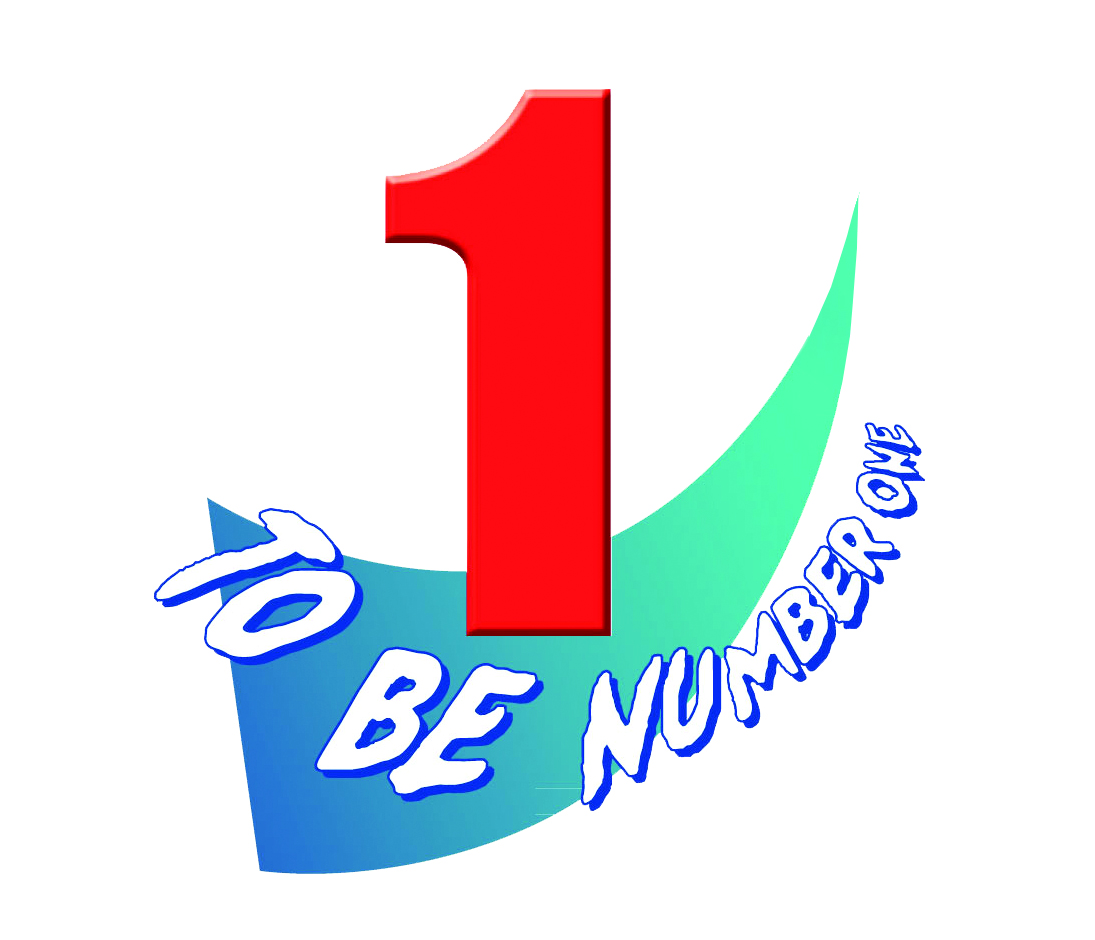 แผนการดำเนินงานยาเสพติด แบบบูรณาการปีงบประมาณ 2563
สำนักงานสาธารณสุขจังหวัดปราจีนบุรี
แผนการดำเนินงานยาเสพติด ปีงบประมาณ 2563
Gap
1.การค้นหาคัดกรองผู้เข้ารับการบำบัดในระบบสมัครใจ ยังมีจำนวนน้อย
2.การติดตามผู้ผ่านการบำบัดรักษาและการบันทึกผลงานเข้าสู่ ระบบ บสต. ยังแยกส่วนในการดำเนินงาน
3.การบูรณาการงานยาเสพติด ด้านการป้องกัน คัดกรอง บำบัด ติดตาม    ให้ความช่วยเหลือ มีการถ่ายทอดไปสู่ผู้ปฏิบัติไม่ครอบคลุมทุกส่วนราชการและชุมชน
4.การดูแลผู้ป่วยยาเสพติดกลุ่มเสี่ยงก่อความรุนแรงฯ ปริมาณเริ่มมากขึ้นทำให้การดูแลเริ่มซับซ้อนมากขึ้น
แผนการดำเนินงานยาเสพติด ปีงบประมาณ 2563
กลยุทธ์/มาตรการ
         ลดปัจจัยเสี่ยงด้านสุขภาพประชาชน ผู้ใช้/ผู้เสพ/ผู้ติดยาเสพติด
แผนงาน/โครงการ
โครงการพัฒนาระบบบริการบำบัดรักษาผู้ป่วยยาเสพติด
KPI ปี 2563
     ตัวชี้วัดที่ 41  ร้อยละของผู้ป่วยยาเสพติดเข้ารับการบำบัดรักษาและ
                         ติดตามดูแลอย่างต่อเนื่อง 1 ปี (ร้อยละ 50)
     ตัวชี้วัดที่ 42  ร้อยละของผู้ป่วยยาเสพติดกลุ่มเสี่ยงก่อความรุนแรง
                         ได้รับการประเมินบำบัดรักษาและติดตามดูแลช่วยเหลือ
                         ตามระดับความรุนแรงอย่างต่อเนื่อง(ร้อยละ 60)
ตัวชี้วัดที่ 41  ร้อยละของผู้ป่วยยาเสพติดเข้ารับการบำบัดรักษา
                    และติดตามดูแลอย่างต่อเนื่อง 1 ปี (ร้อยละ 50)
สถานการณ์   ปี 2562 ผลงาน ร้อยละ 31.4 (เป้าหมาย ร้อยละ 20)
เป้าหมายการบำบัดรักษายาเสพติดจังหวัดปราจีนบุรี   ปีงบประมาณ 2563
เป้าหมายการติดตามผู้ผ่านการบำบัดรักษายาเสพติด
ที่บำบัดรักษาครบตามกำหนด ครบ 1 ปี จังหวัดปราจีนบุรี
 ปีงบประมาณ 2563
ตัวชี้วัดที่ 42  ร้อยละของผู้ป่วยยาเสพติดกลุ่มเสี่ยงก่อความรุนแรง
                    ได้รับการประเมินบำบัดรักษาและติดตามดูแลช่วยเหลือ
                    ตามระดับความรุนแรงอย่างต่อเนื่อง(ร้อยละ 60)
สถานการณ์         เป็นตัวชี้วัดใหม่ ปี 2563
คำนิยาม  ผู้ป่วยยาเสพติดกลุ่มเสี่ยงก่อความรุนแรง หมายถึง ผู้ป่วย
                  ยาเสพติดที่มีอาการหรือพฤติกรรมในข้อใดข้อหนึ่ง อย่างน้อย
                  1 ข้อ ตามเกณฑ์
1) มีประวัติการฆ่าตัวตายด้วยวิธีการรุนแรงโดยตั้งใจจะให้เสียชีวิต
2) มีประวัติก่อความรุนแรง ทำร้ายผู้อื่นหรือสร้างความรุนแรงในชุมชน
3) อาการทางจิตปัจจุบันของผู้ป่วยที่มีอาการหลงผิด หวาดระแวง เสี่ยงต่อการก่อความรุนแรงต่อผู้อื่น
4) มีประวัติก่ออาญารุนแรงตลอดชีวิตที่ผ่านมาจนถึงปัจจุบัน(คดีความผิดต่อชีวิตต่อร่างกาย และเกี่ยวกับเพศ)
แผนการดำเนินงานยาเสพติด ปีงบประมาณ 2563
แผนการดำเนินงานยาเสพติด ปีงบประมาณ 2563
แผนการดำเนินงานยาเสพติด ปีงบประมาณ 2563
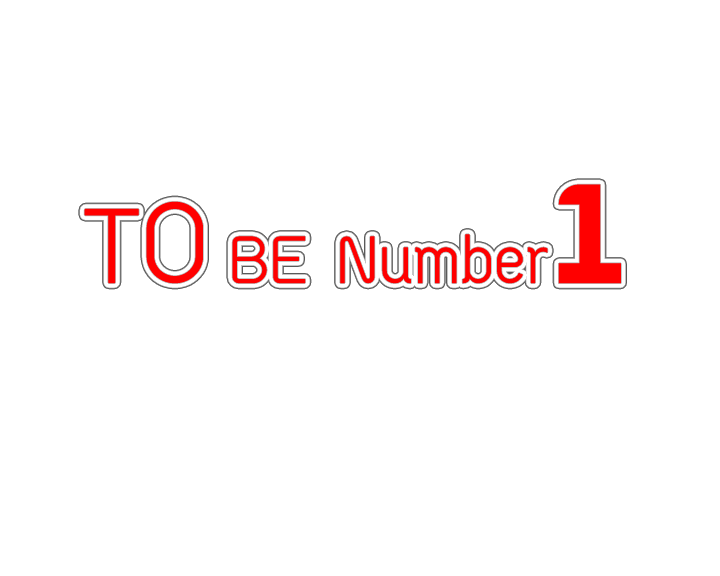 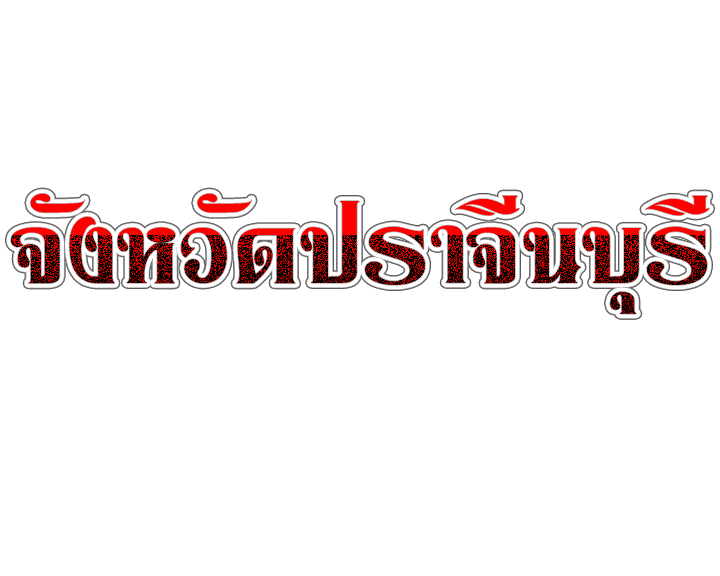 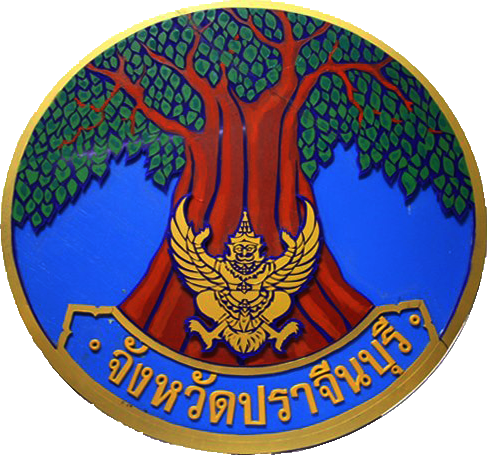 แนวทางการดำเนินงานโครงการ TO BE NUMBER ONE 
จังหวัดปราจีนบุรี ปีงบประมาณ 2563
ผลลัพธ์ : เด็กและเยาวชนจังหวัดปราจีนบุรี คิดดี มีทักษะชีวิต ห่างไกลจากยาเสพติด และจังหวัดปราจีนบุรีเป็นจังหวัด TO BE NUMBER ONE ระดับเพชร
แนวทางการดำเนินงานโครงการ TO BE NUMBER ONE 
จังหวัดปราจีนบุรี ปีงบประมาณ 2563
แนวทางการดำเนินงานโครงการ TO BE NUMBER ONE 
จังหวัดปราจีนบุรี ปีงบประมาณ 2563
แนวทางการดำเนินงานโครงการ TO BE NUMBER ONE 
จังหวัดปราจีนบุรี ปีงบประมาณ 2563
แนวทางการดำเนินงานโครงการ TO BE NUMBER ONE 
จังหวัดปราจีนบุรี ปีงบประมาณ 2563
แนวทางการดำเนินงานโครงการ TO BE NUMBER ONE 
จังหวัดปราจีนบุรี ปีงบประมาณ 2563
แนวทางการดำเนินงานโครงการ TO BE NUMBER ONE 
จังหวัดปราจีนบุรี ปีงบประมาณ 2563
ขอขอบคุณ